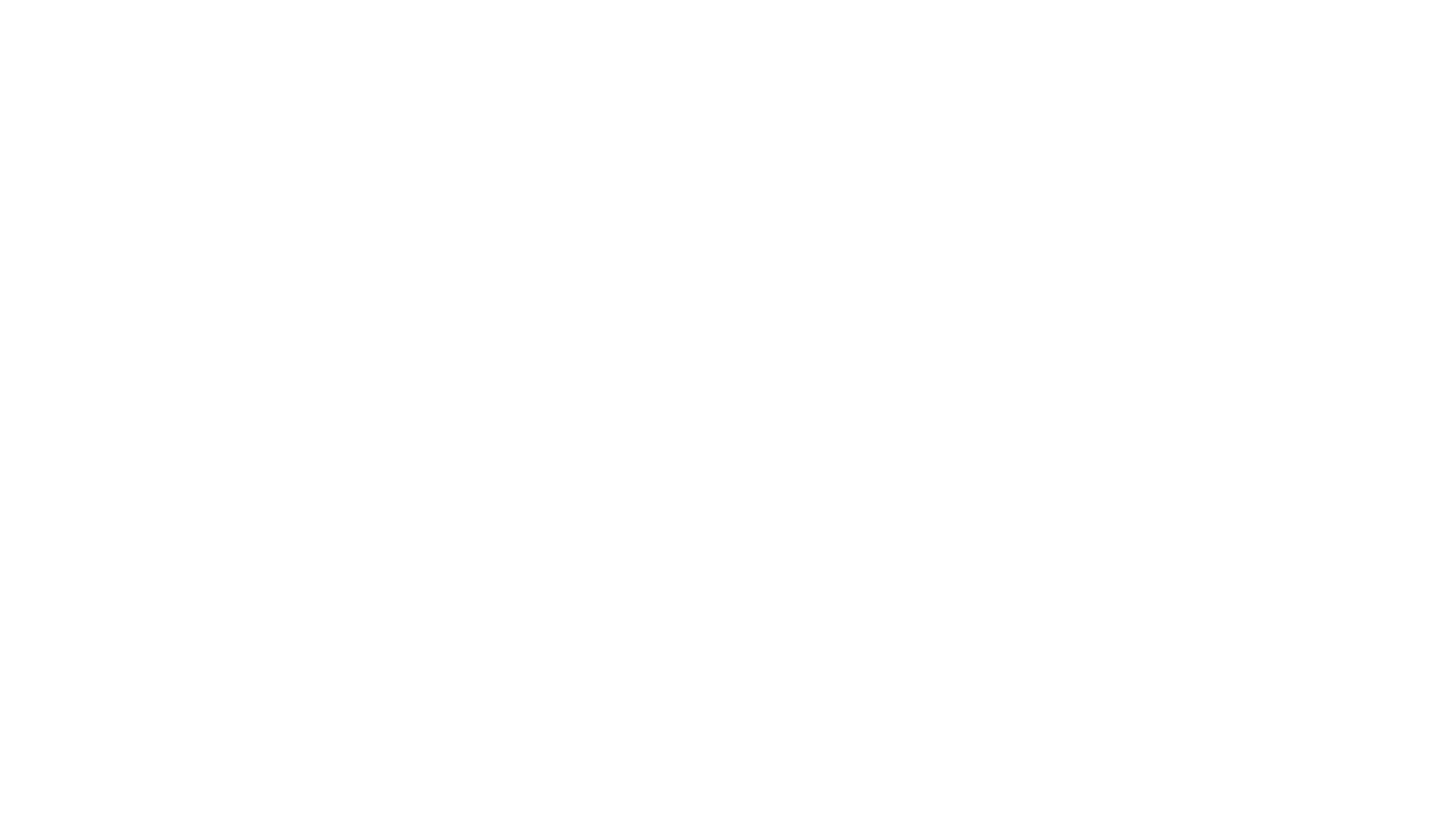 CROATIA
Sights of Croatia
                  Filip Božinović
Croatian flag has got 3 colours: red, white and blue
It has got red and white cubes in the middle
Croatian´s capital city is Zagreb
Zagreb has got its own cathedral
It is dedicated to the Assumption of Mary and to kings Saint Stephen and Saint Ladislaus
Ta fotografija korisnika Nepoznat autor: licenca CC BY
It is 46 meters wide and 108 meters high
It has also got a ZOO where you can have fun
The zoo is situated in the park named Maksimir
Split is also a city in Croatia
Split’s most famous landmark is Diocletian’s Palace
It was built by Roman emperor Diocletian
The palace is built 6 km from Salona, a famous city in that time
Split  has got the cathedral of St.Duje
It’s dedicated to Virgin Mary
Pula is a famous city in Croatia
Pula has got an amphitheater
It’s the biggest and the best preserved monument in Croatia
I really like my country because it has got a lot of interesting sights and I’m really proud to be Croat.
I hope you have enjoyed  my presentation!